Webhead & Workforce Development Boards
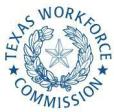 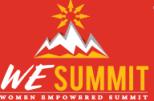 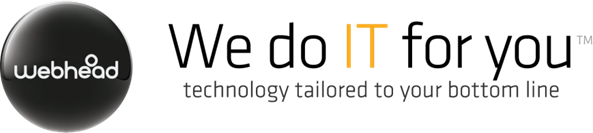 Webhead
www.webheadtech.com
ABOUT US…
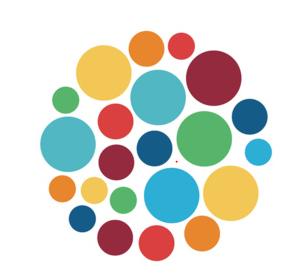 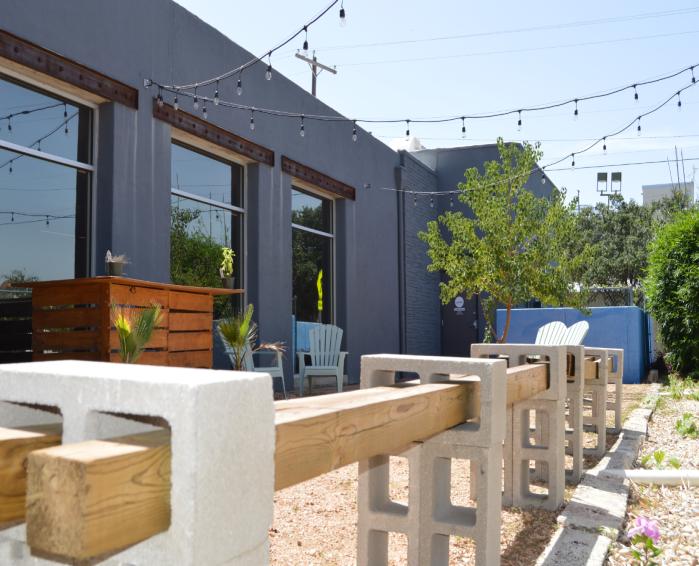 Celebrating 25 Years in Business
 Founded at the advent of the Internet in 1994 by 3 UTSA graduates
Woman, minority-owned certified business 
Corporate headquarters in San Antonio with a facility security clearance level (TS FCL) with secret processing at site location 
45+ employees nationwide, 75% hold security clearances, 95% STEM degrees
Recognized by Industry for: Growth,  as a top development company and best places to work
www.webheadtech.com
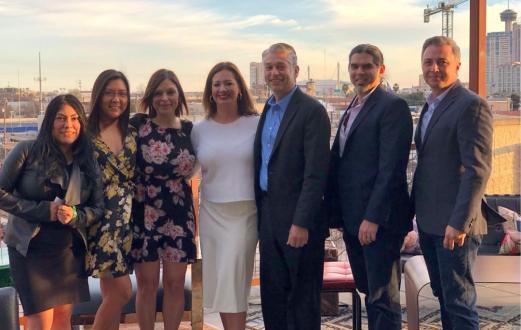 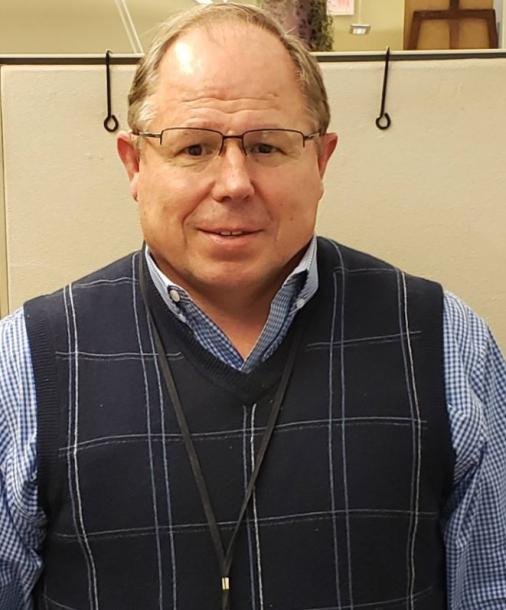 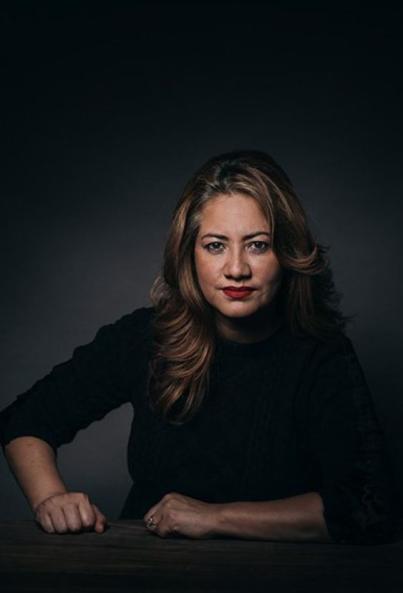 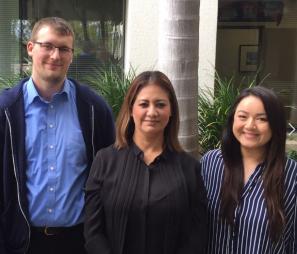 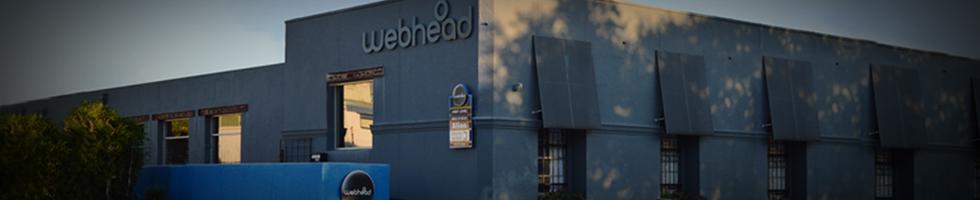 Webhead
PROUDLY SERVING OUR CLIENTS FROM ACROSS THE NATION…
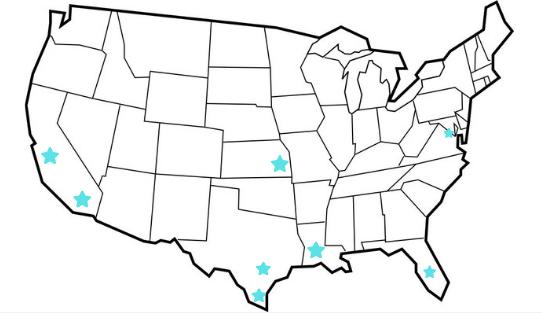 www.webheadtech.com
OUR EXPERIENCE WITH WORKFORCES…
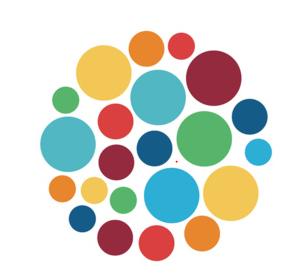 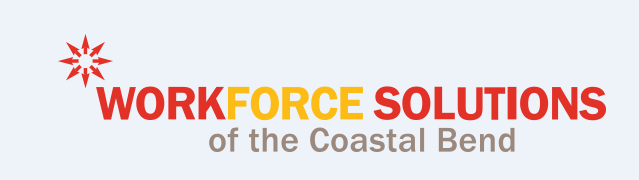 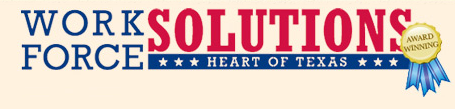 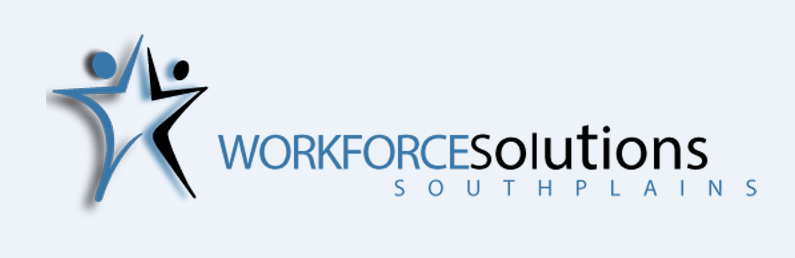 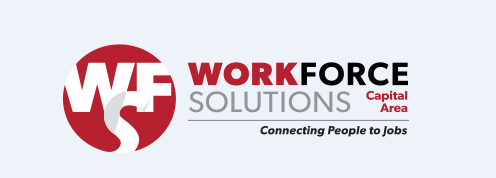 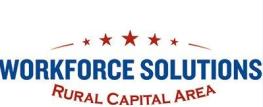 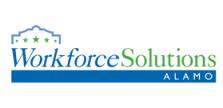 www.webheadtech.com
services…
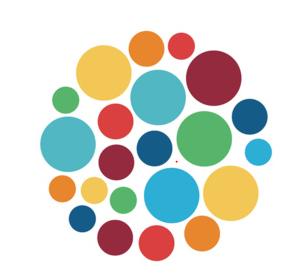 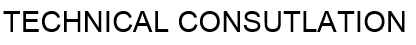 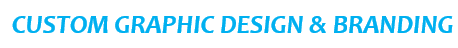 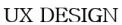 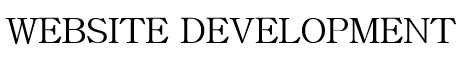 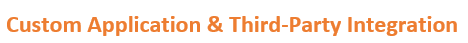 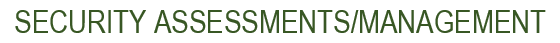 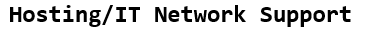 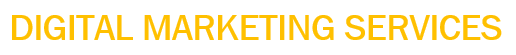 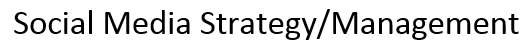 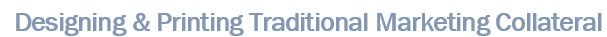 www.webheadtech.com
Latest trends…
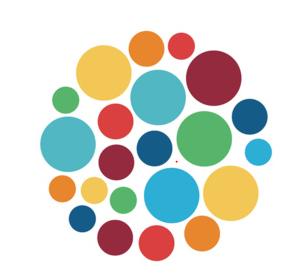 INTERACTIVE MAPS
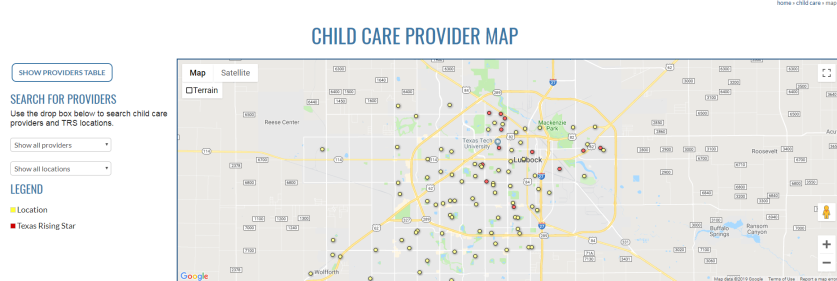 BENEFITS
Great at Promoting Locations & Keeping Audience Engaged with Memorable Experience
Takes seconds to update with real data
Mobile Friendly
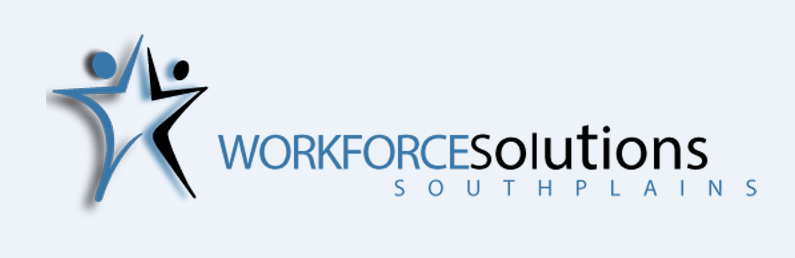 www.webheadtech.com
ONLINE SECURED FORMS
BENEFITS
Automated Process for Audience
Saves Effort and Reduces Errors
Improves Quality of Submitted Applications
Data submitted integrates easily into workflow processes
Minimal Administrative Overhead
Improves Data Management
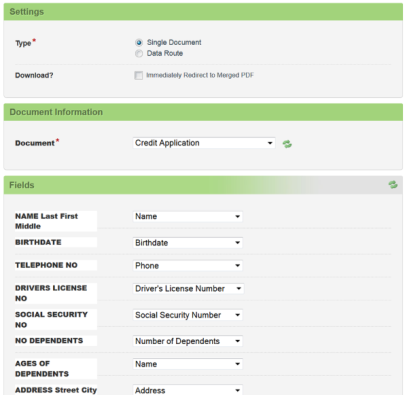 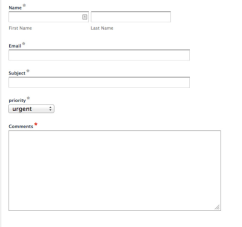 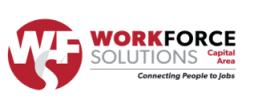 www.webheadtech.com
Video content
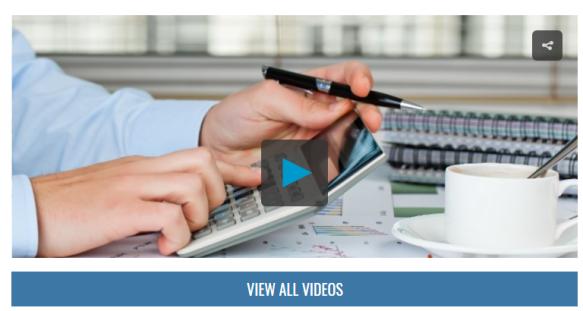 BENEFITS
Videos Boost Conversion Rates
Personalizes Messaging 
Showcases Personality
Helps Establish You as a Technology Adopter
Increases Brand Awareness
Improves Search Engine Ranking
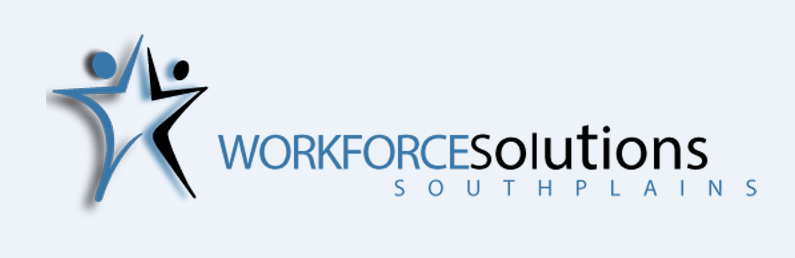 www.webheadtech.com
ONLINE CHAT FEATURE
BENEFITS
Improves Client Service 
Discover Client Pain Points
Create a 2 way Communication 
Client Convenience 
Shows Level of Commitment to Clients
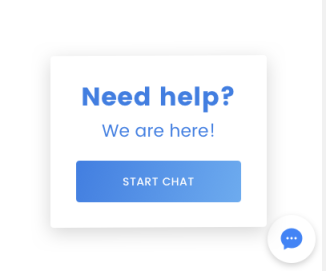 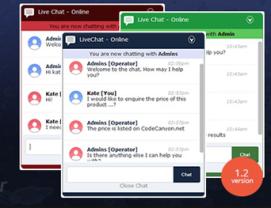 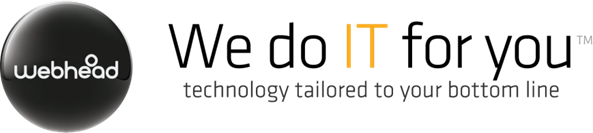 www.webheadtech.com
SOCIAL MEDIA INTEGRATION
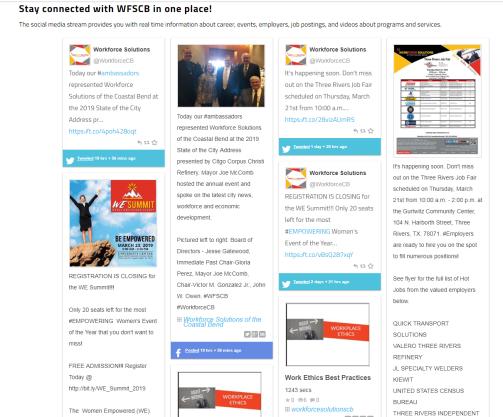 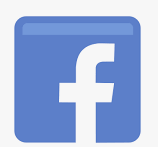 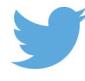 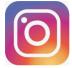 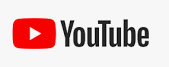 BENEFITS
Great at Promoting Locations & keeping audience Engaged with Memorable Experience
Takes seconds to update with real data
Mobile Friendly
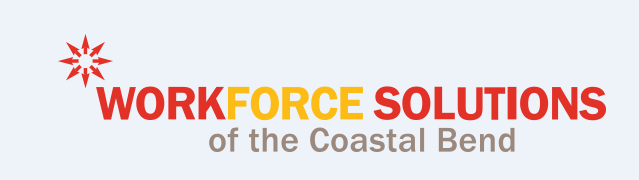 www.webheadtech.com
Quick stats
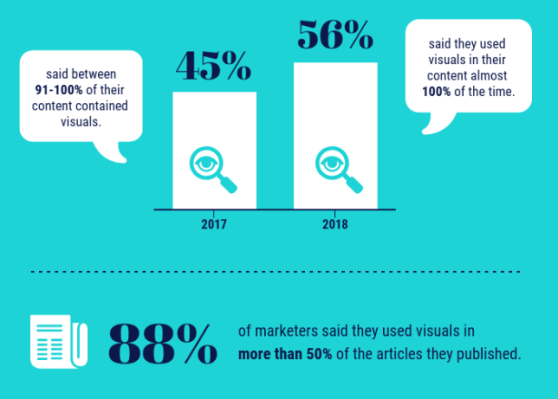 VIDEO CONTENT
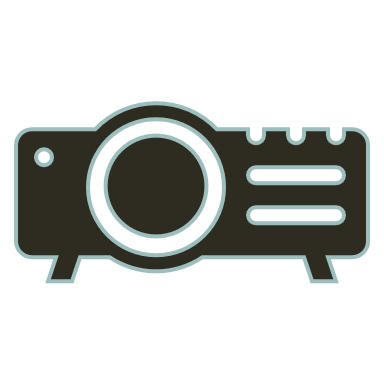 www.webheadtech.com
Quick stats
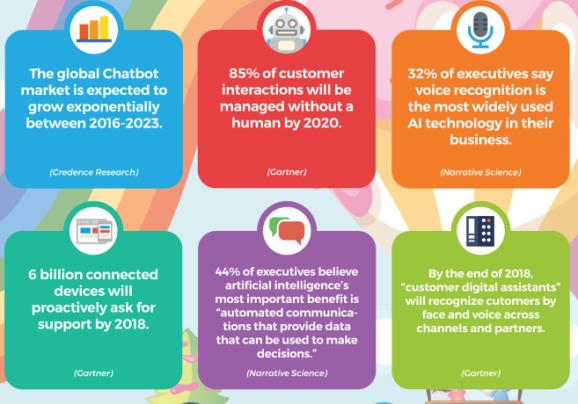 CHAT FEATURE
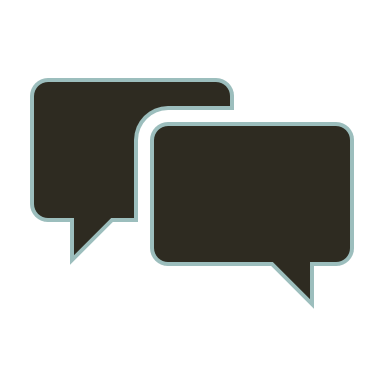 www.webheadtech.com
THANK YOU. 
WWW.WEBHEADTECH.COM
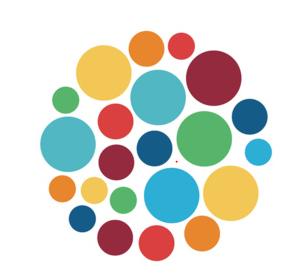